Case Study: Pathfinder Learning Plans
Presentation to
PLTG
April 13, 2012
John M. Attinger
Overview of the Pathfinder
Concept
Main objections to online learning are:
Too much content
Not relevant to me
Difficult to identify relevant courses in the catalog
Pathfinder allows you to:
Build a framework of content for each user type
Convince users that the resulting content is user-specific
Track completion of learning plans
How the Pathfinder Works
Concept Introduction
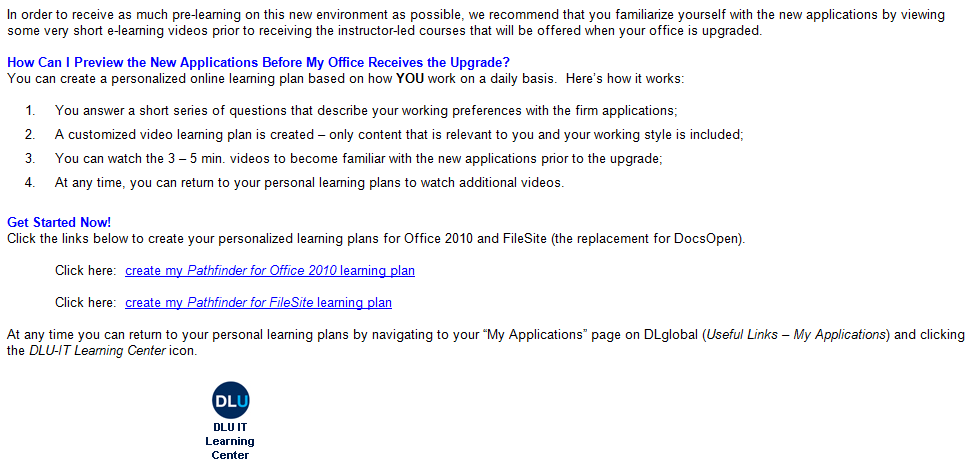 Concept Introduction
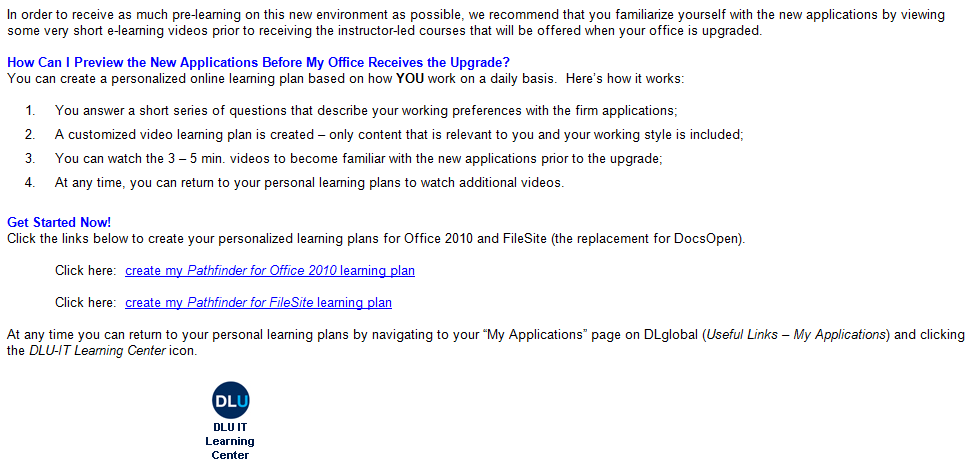 Concept Introduction
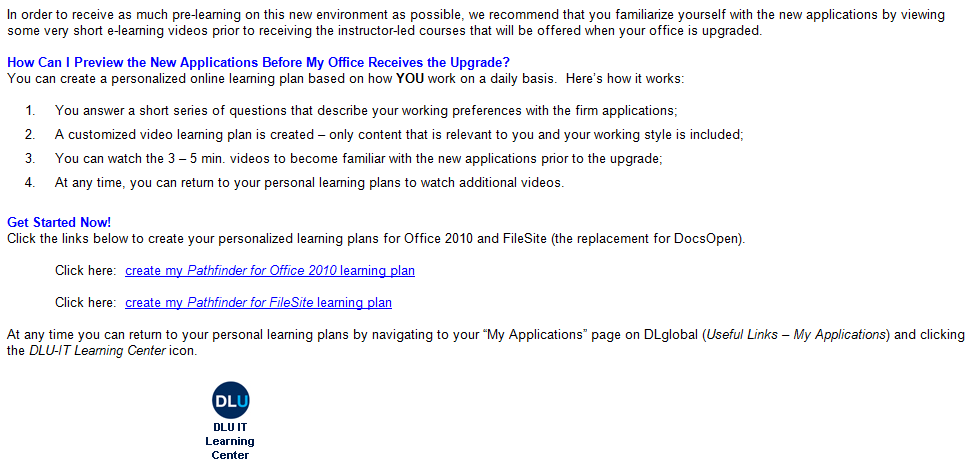 Pathfinder Dashboard
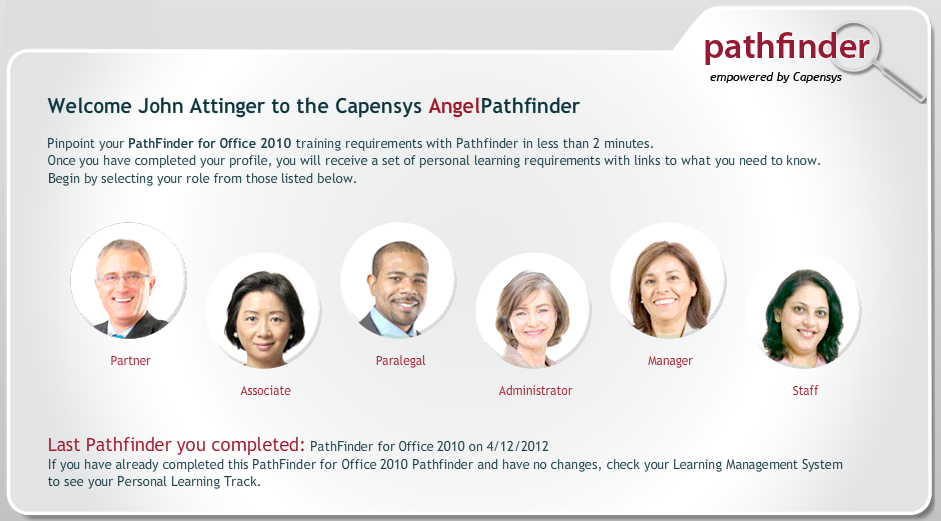 Slider Interface
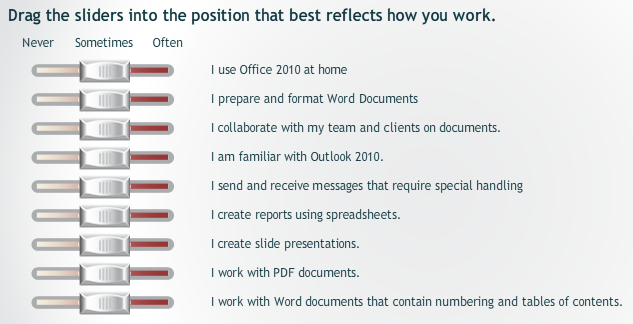 Work Statements
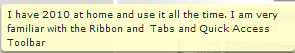 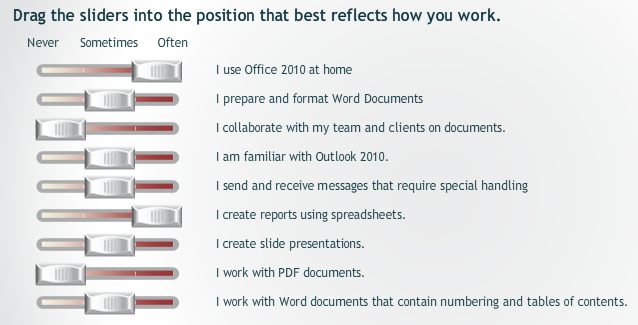 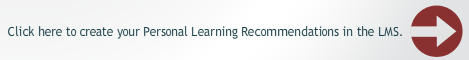 Personal Learning Plan
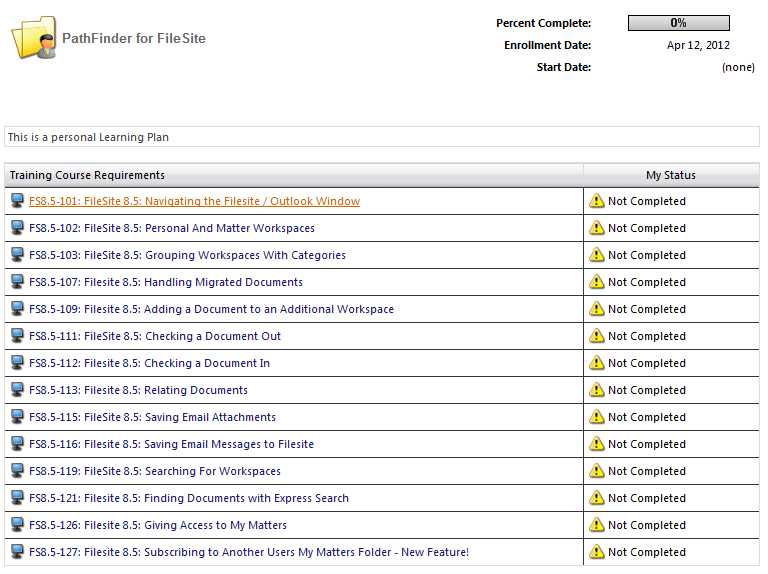 Win7 / Office 2010 Rollout Metrics
Overall Pathfinder Usage
2,200
509
251
Overall Learning Plan Breakdown
Total Learning Plans = 509
Learning Plan Completion Rate - Attorneys
55
53
51
43
Learning Plan Completion Rate – Non-Attorneys
Percent
(%)
Overall Course Usage
Courses Completion Rate
Lessons Learned
Lessons Learned
Conduct a pilot group to determine accuracy of proposed learning plans
Emphasize the personal nature of the resulting learning plans
Keep the learning plans short and targeted
Warn users that the learning plan generation process takes time
Repeat usage to leverage perceived value
Questions?
The material contained herein does not constitute legal advice. Prior results do not guarantee future performance.© 2012 Dewey & LeBoeuf LLP  All rights reserved. Dewey & LeBoeuf LLP is a New York limited liability partnership. For further information on Dewey & LeBoeuf, please visit www.dl.com.